一、平台登录方法
1、在浏览器中输入该网址：http://www.ylrtvu.net.cn/web/
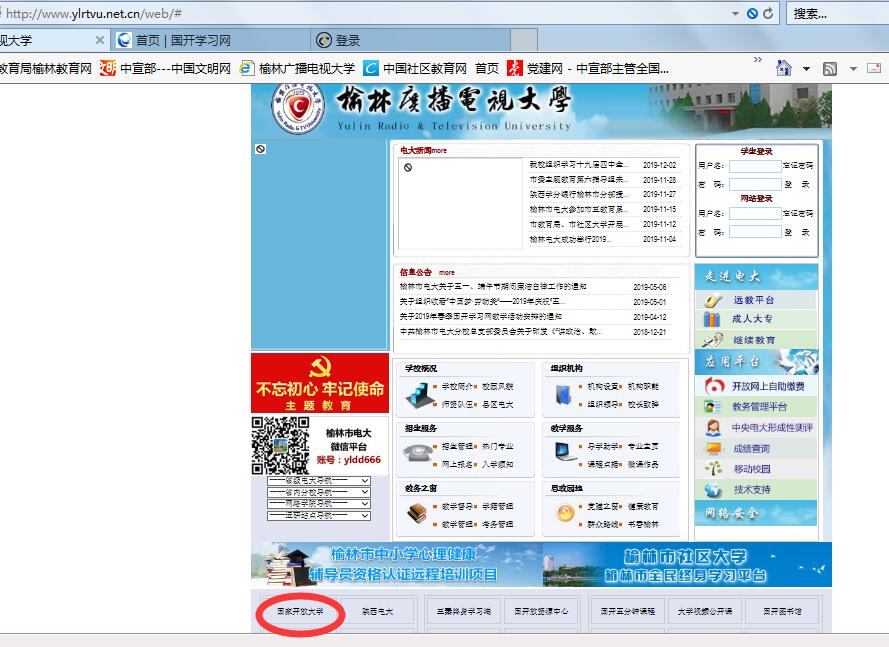 一、平台登录方法
一、平台登录方法
一、平台登录方法
二、课程考核方式及学习方法
二、课程考核方式及学习方法
二、课程考核方式及学习方法
二、课程考核方式及学习方法
二、课程考核方式及学习方法
三、完成形考任务的方法
三、完成形考任务的方法
三、完成形考任务的方法
1、主观题（小论文）的做题方法
三、完成形考任务的方法
三、完成形考任务的方法
2、形考任务3的做题方法：全部做完之后点结束答题，提交。
四、论坛发帖方法及要求
四、论坛发帖方法及要求
四、论坛发帖方法及要求
四、论坛发帖方法及要求
要求：1、每个学生根据任务一的问题发帖；
              2、不能重复发帖；
五、导学教师联系方式
姓名：赵彩雲
QQ：964917991